Тема урока
Фольклорная лексика. Былины. Былинный стих
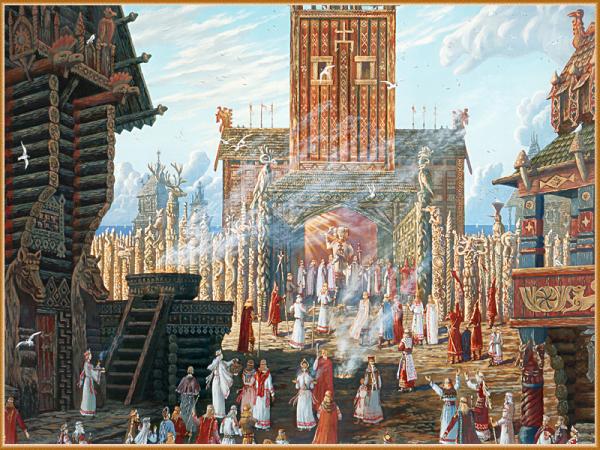 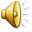 Былина- стихотворное сказание о богатырях, народных героях, фантастических и исторических событиях Древней Руси.
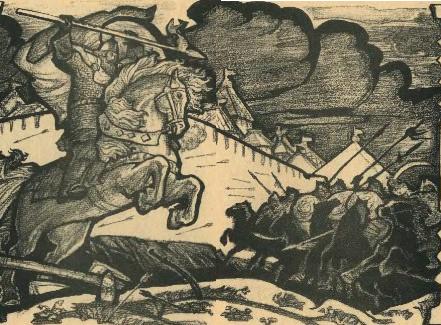 Фольклор- устное народное творчество.
Былины
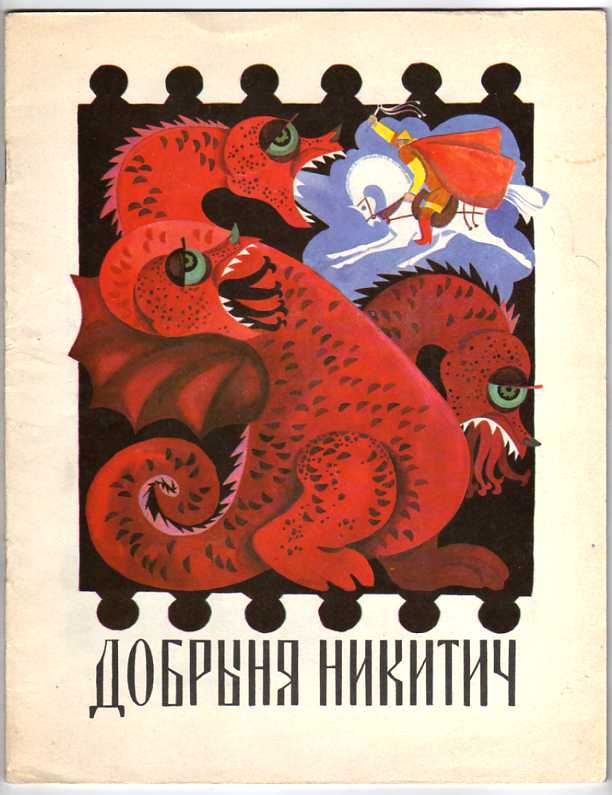 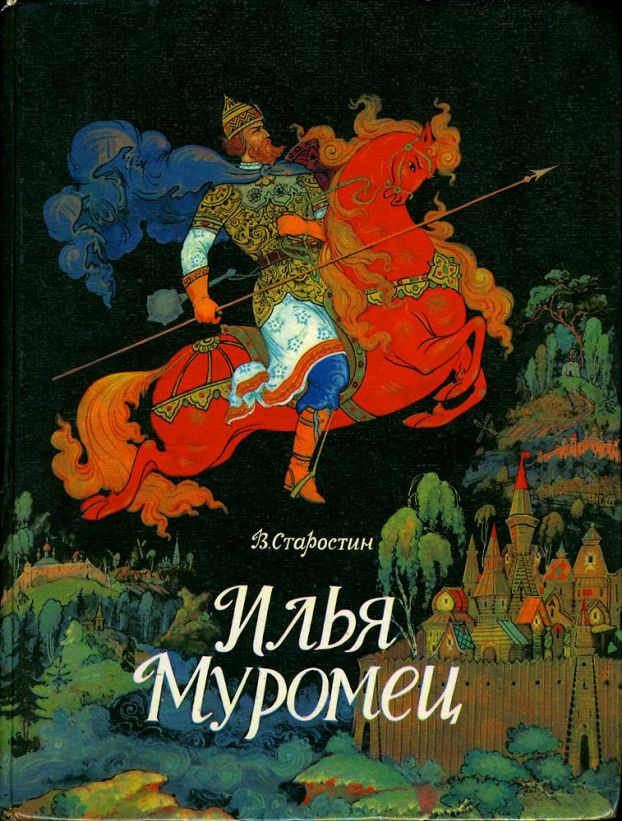 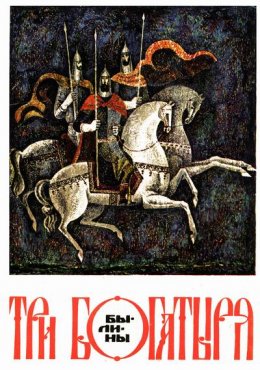 Тема урока
Фольклорная лексика. Былины. Былинный стих
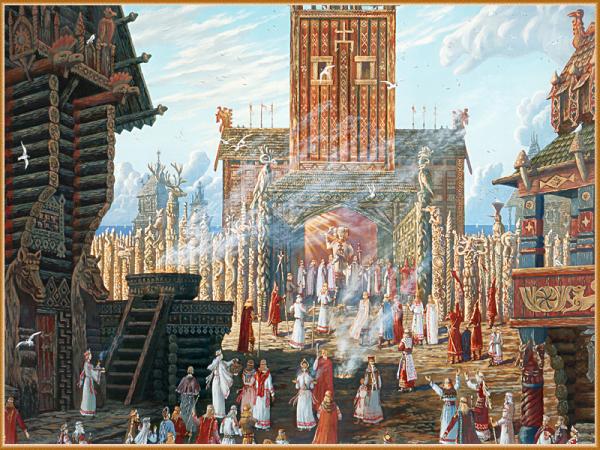 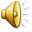 Постоянные эпитеты:
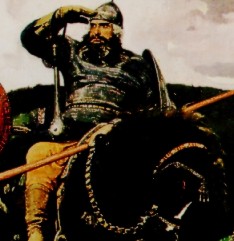 добрый конь,
чистое поле,
ретивый конь,
могучий богатырь,
богатырское сердце,
святая Русь,
буйная голова,
боевая сабля.
Устаревшие слова: почесь, заутрени, вёрсты, палата, бояре, княгиня, град.

Диалектные слова: караки, посеченье.

Разговорные слова: расстилается сын, заложиться за князя, обеденки, помешенки, оконички, изберечь.
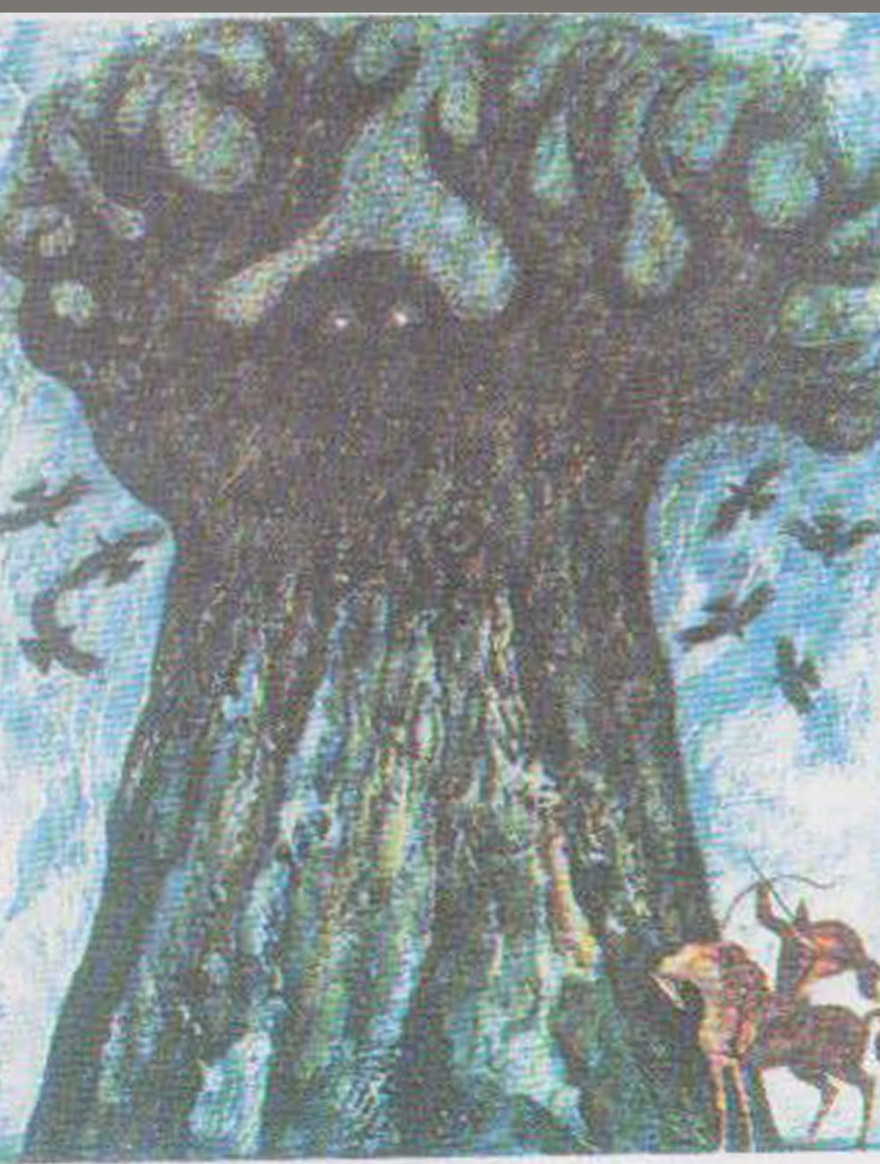 Былинный стих:
речитатив под аккомпанемент гуслей, 

ритм(ударения), 

цезура(пауза).